Maths
I can solve two step problems involving converting
Success in Seven
Success in Seven answers
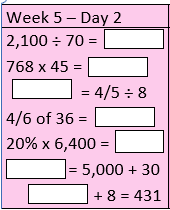 30
34,560
4/40 or 1/10
24
1280
5,030
423
Key conversion facts for today:
¼ L means ¼ of 1000ml = 250ml 

½ L means ½ of 1000ml = 500ml

¾ L means ¾ of 1000ml = 750ml
So…
1¼ L = 1,250ml
1½ L = 1,500ml
1¾ L = 1,750ml
ml  L
                                1000ml = 1L
                                2460ml = 2.46L


 			    L  ml 
                                   1L = 1000ml
		         5.301L = 5301ml
24.03.20I can solve two step problems involving convertingSee worksheets uploaded on the website – complete part 1.Use the answer sheet to check your answers when you have finished. No peeking! Move onto the next slide to think about part 2.
Part 2: Use this example of the first one to help you solve the rest
Amber wants to fill a jug with orange squash. 

Her jug holds 1 litre. 
Her cup holds 500ml. 

How many cups of squash does she need to fill the empty jug?

Step 1 – convert 1litre into 1000ml
Step 2 – 1000ml ÷ 500ml  How many 500ml go into 1000ml? 2